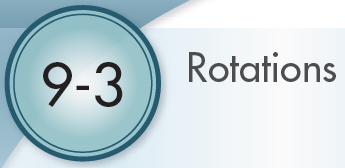 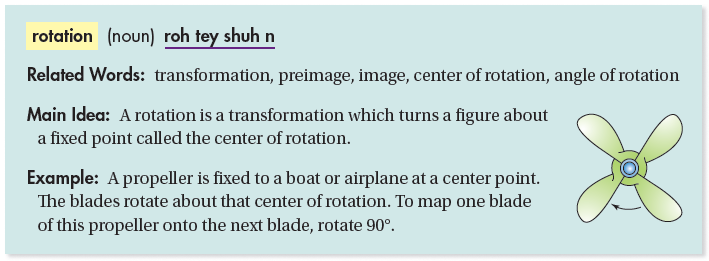 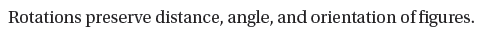 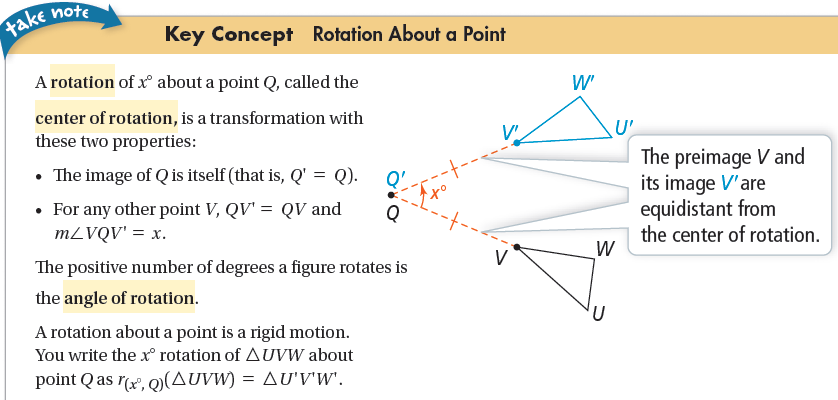 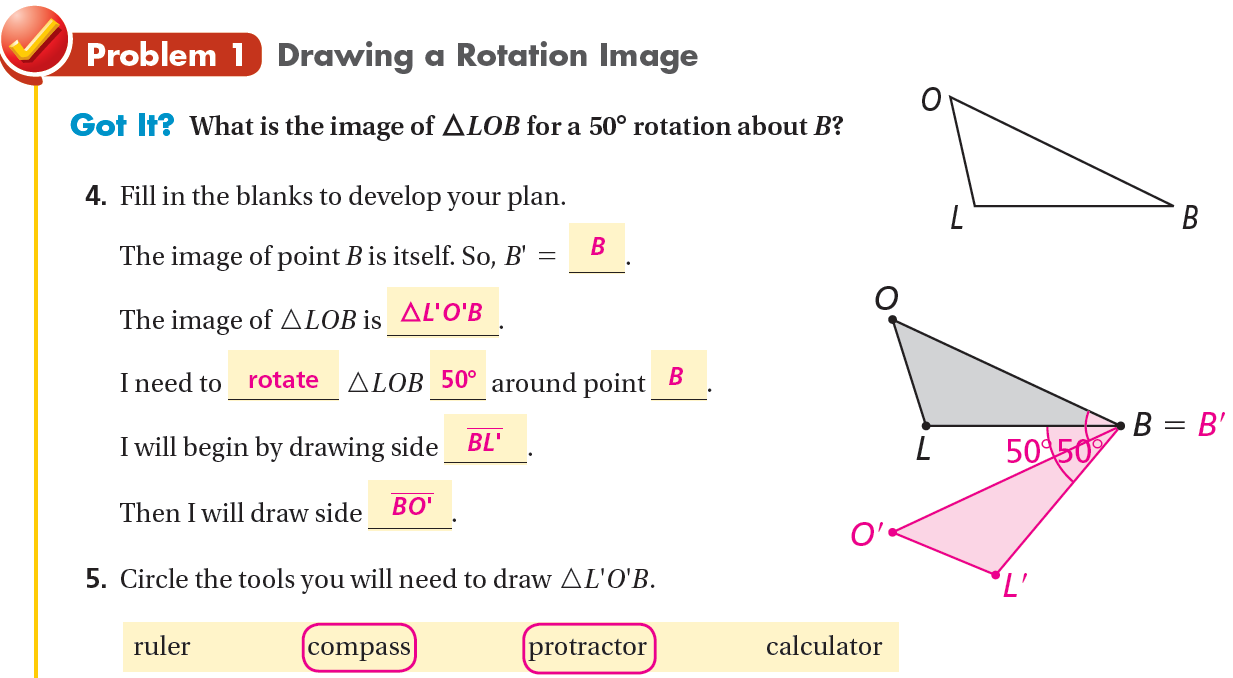 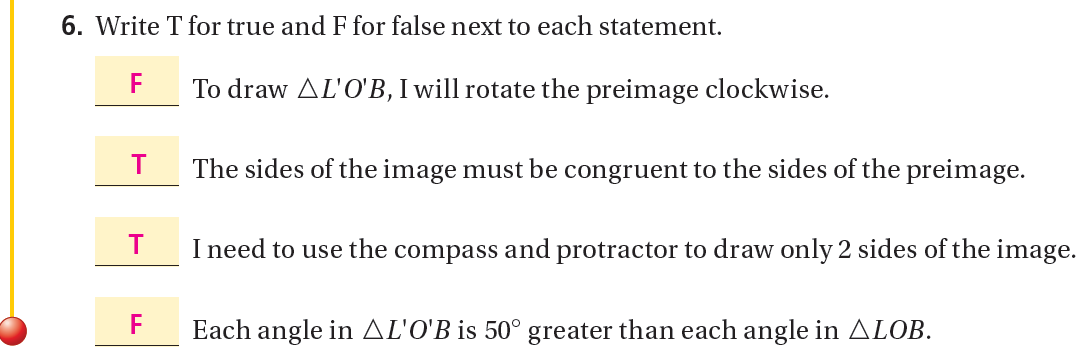 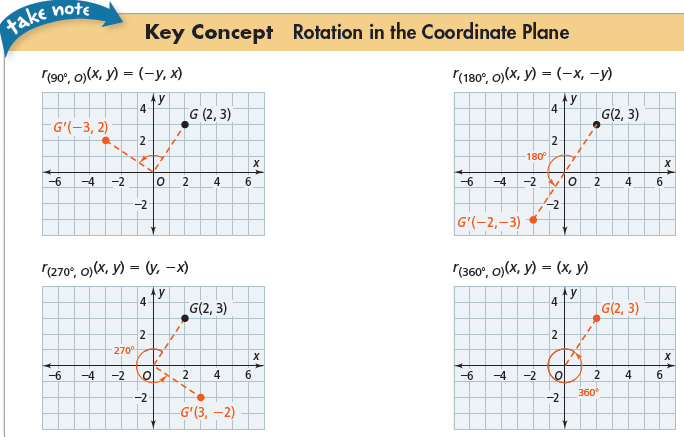 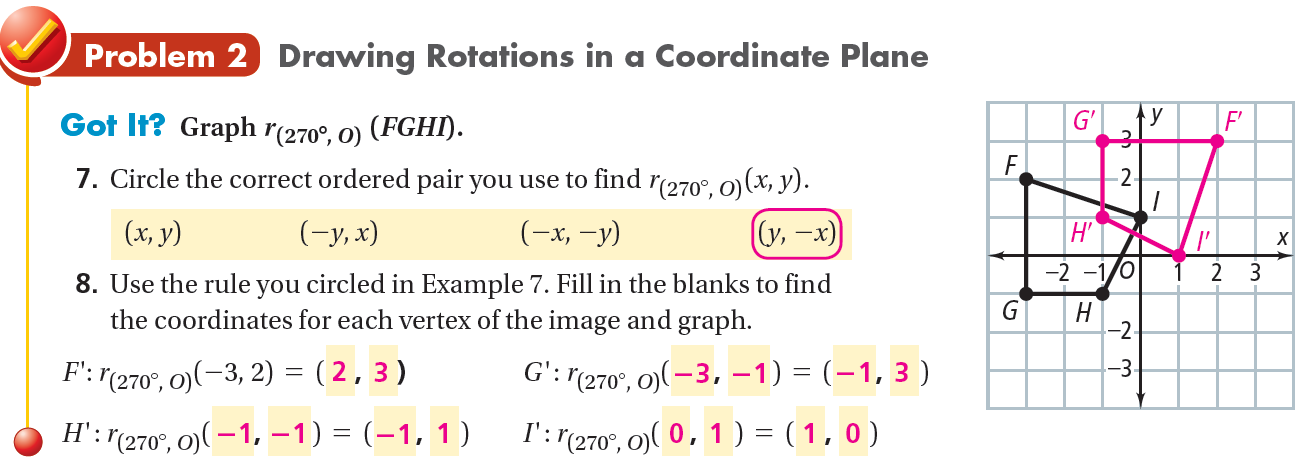 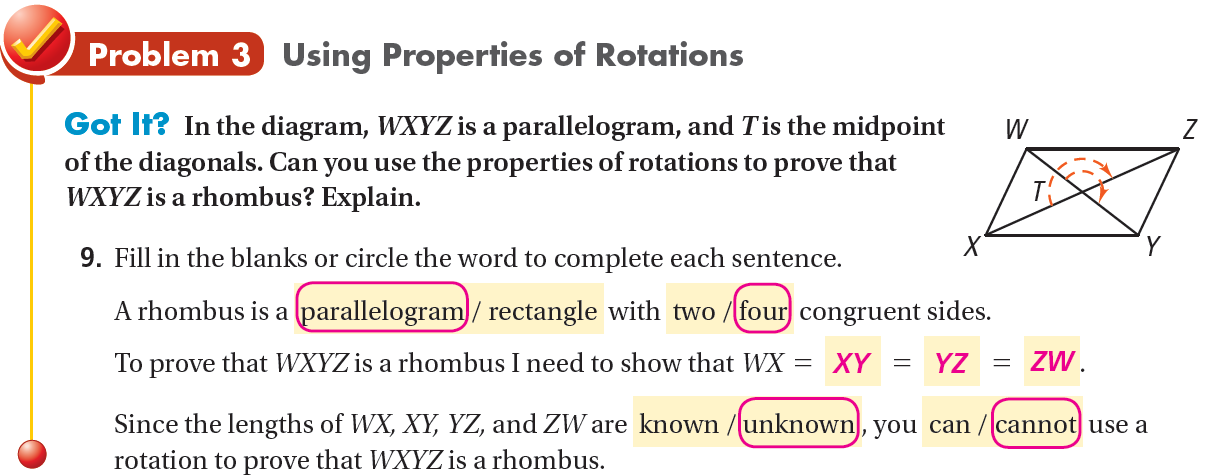 Assignment: Practice problems